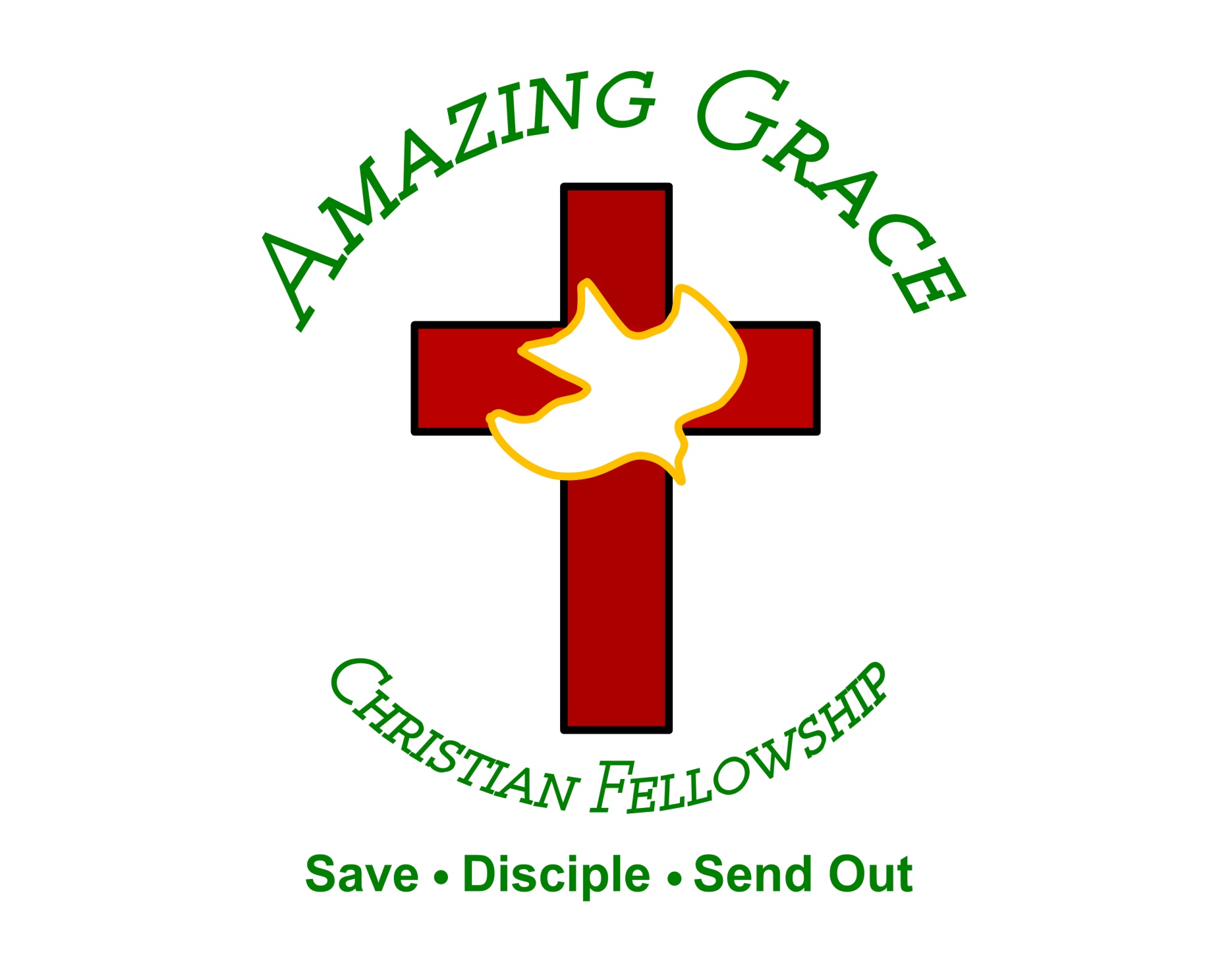 “House of The Lord”
(Phil Wickham)
We worship the God who was. We worship the God who is. We worship the God who evermore will be.
He opened the prison doors. He parted the raging sea. My God he holds the Victory. There’s Joy in the
House of the lord. There’s Joy in the house of the Lord today. And we wont be quiet. We shout out your
Praise. There’s Joy in the house of the Lord. Our God is surely in this place. And we wont be quiet. We
Shout out your praise. Oh oh oh We shout out your praise. We sing to the God who heals. We sing to
The God who saves. We sing to the God who always makes a way. He hung upon that cross. Then He
Rose up from the grave. My god’s still rolling stones away. There’s Joy in the house of the Lord. There’s
Joy in the house of the Lord today. And we wont be quiet. We shout out your praise. There’s joy in the
House of the Lord. Our God is surely in this place. And we wont be quiet. We shout out your Praise.
We were the beggars. Now we’re royalty. We were the prisoners. Now we’re running free. We are
Forgiven, accepted. Redeemed by his grace. Let the house of the Lord sing praise . Cause we were the
Beggars . Now we’re royalty. We were the prisoners. Now we’re running free. We are forgiven, accepted
Redeemed by his grace. Let the house of the Lord sing praise. There’s joy in the house of the Lord.
There’s joy in the house of the Lord today. And we wont be quiet. We shout out your praise. There’s Joy
In the house of the Lord. Our God is surely in this place. And we wont be quiet. We shout out your
Praise . There’s joy in the house of the Lord. There’s joy in the house of the Lord today. And we wont be
Quiet. We shout out your praise. There’s joy in the house of the Lord . Our God is surely in this place.
And we won’t be quiet. We shout out your praise. We shout out your praise. There’s Joy in the house
There’s joy in the in the house today. We shout out your praise. We shout out your praise.
Awake my soul
(Hillsong)
There is a sound I love to hear. It’s the sound of the Saviour’s robe. As he walks into the room where
People pray. Where we hear praises he hears faith. There is a sound I love to hear. It’s the sound of the
Saviour’s robe. As he walks into the room where people pray. Where we hear worship. He hears faith.
Awake my soul and sing. Sing his praise aloud. Sing his praise aloud. Awake my soul and sing. Sing
His praise aloud. Sing his praise aloud. There is a sound that changes things. The sound of his people
On their knees. Oh wake up you slumbering. It’s time to worship him. Awake my soul and sing. Sing his
Praise aloud. Sing his praise aloud. Awake my soul and sing. Sing his praise aloud. Sing his praise aloud
And when he moves. And when we pray. Where stood a wall now stands a way. Where every promise
Is amen. And when he moves. Make no mistake. The bowels of hell begin to shake. All hail the Lord. All
Oh oh oh oh. Oh let the King of Glory enter in. Oh oh oh oh. Fall down on your knees and worship him.
Oh oh oh oh. Let his praise rise up don’t hold it in. Awake my soul and sing. Sing his praise aloud. Sing
His praise aloud. Awake my soul and sing. Sing his praise aloud. Sing his praise aloud.
Your Glory/ Nothing but the blood
(All Sons and Daughters)
My life is yours. My hope is in you only. And my heart you hold. Cause you make this sinner holy. Holy
Holy. Cause your glory is so beautiful .I fall onto my knees in awe. And the heartbeat of my life is to
Worship in your light. Cause your glory is so beautiful. Your glory is so beautiful. And my life is
Yours. And my hope is in you only. And my heart you hold. Cause you make this sinner holy. Holy Holy
Cause your glory is so beautiful. I fall onto my knees in awe. And the heartbeat of my life. Is to worship in
Your light. Cause your glory is so beautiful. Your glory is so beautiful. Glory ,Glory, Hallelujuah Jesus
You are good. Glory Glory Hallelujah. Jesus you are good. Glory glory Hallelujah. Jesus you are good.
What can wash away my sin. Nothing but the blood of Jesus. What can make me whole again.
Nothing but the blood of Jesus. Oh precious is the flow that makes me white as snow. No other
Fount I know. Nothing but the blood of Jesus.
You are good. You are good. When there’s nothing good in me. You are love, you are love. On display
Forever Reign
You are good. You are good. When there’s nothing good in me. You are love, you are love. On display
For all to see. You are light, you are light. When the darkness closes in. You are hope. You are hope. You
Have covered all my sin. You are peace. You are peace. When my fear is crippling. You are true.
You are true. Even in my wandering. You are Joy. You are Joy. You’re the reason that I sing. You are
You are life. You are life. In you death has lost it’s sting. Oh, I’m running to your arms. I’m running to
You arms. The riches of your love. Will always be enough. Nothing compares to your embrace. Light
Of the world. Forever reign. You are more. You are more. Than my words will ever say. You are Lord,
You are Lord. All creation will proclaim. You are here. You are here. In your presence I’m made whole.
You are God, you are God. Of all else I’m letting go. Oh I’m running to your arms. I’m running to your
Arms. The riches of your love. Will always be enough. Nothing compares. To your embrace. Light
Of the world forever reign. My heart will sing. No other name. Jesus Jesus. My heart will sing no other
Name. Jesus Jesus. My heart will sing no other name. Jesus Jesus. My heart will sing no other
Name. Jesus Jesus. Oh i’m running to your arms. I’m running to your arms. The riches of your love
Will always be enough. Nothing compares to your embrace. Light of the world forever reign.
Good Good Father
(Chris Tomlin)
Oh, I’ve heard a thousand stories of what they think you like. But I’ve heard the tender whisper. Of love in
The dead of night. And you tell me that you’re pleased and that I’m never alone. You’re a
Good good Father. It’s who you are, it’s who you are. And I’m loved by you. It’s who I am, It’s who I am
It’s who I am. Oh I’ve seen many searching for answers far and wide. But I know we’re all searching
For answers only you provide. Cause you know just what we need before we say a word.
You are perfect in all of your ways. You are perfect in all of your ways. You are perfect in all
Of your ways to us. You are perfect in all of your ways. You are perfect in all of your ways. You are
Perfect in all of your ways to us. Oh this love so
Undeniable. I, I can hardly speak. Peace so
Unexplainable. I’ I can hardly think. As you call me deeper still. As you call me deeper still. As you call
Me deeper still into love, love, love. You’re a good, good Father. It’s who you are. It’s who you are it’s
Who you are and I’m loved by you. It’s who I am. It’s who I am. It’s who I am.
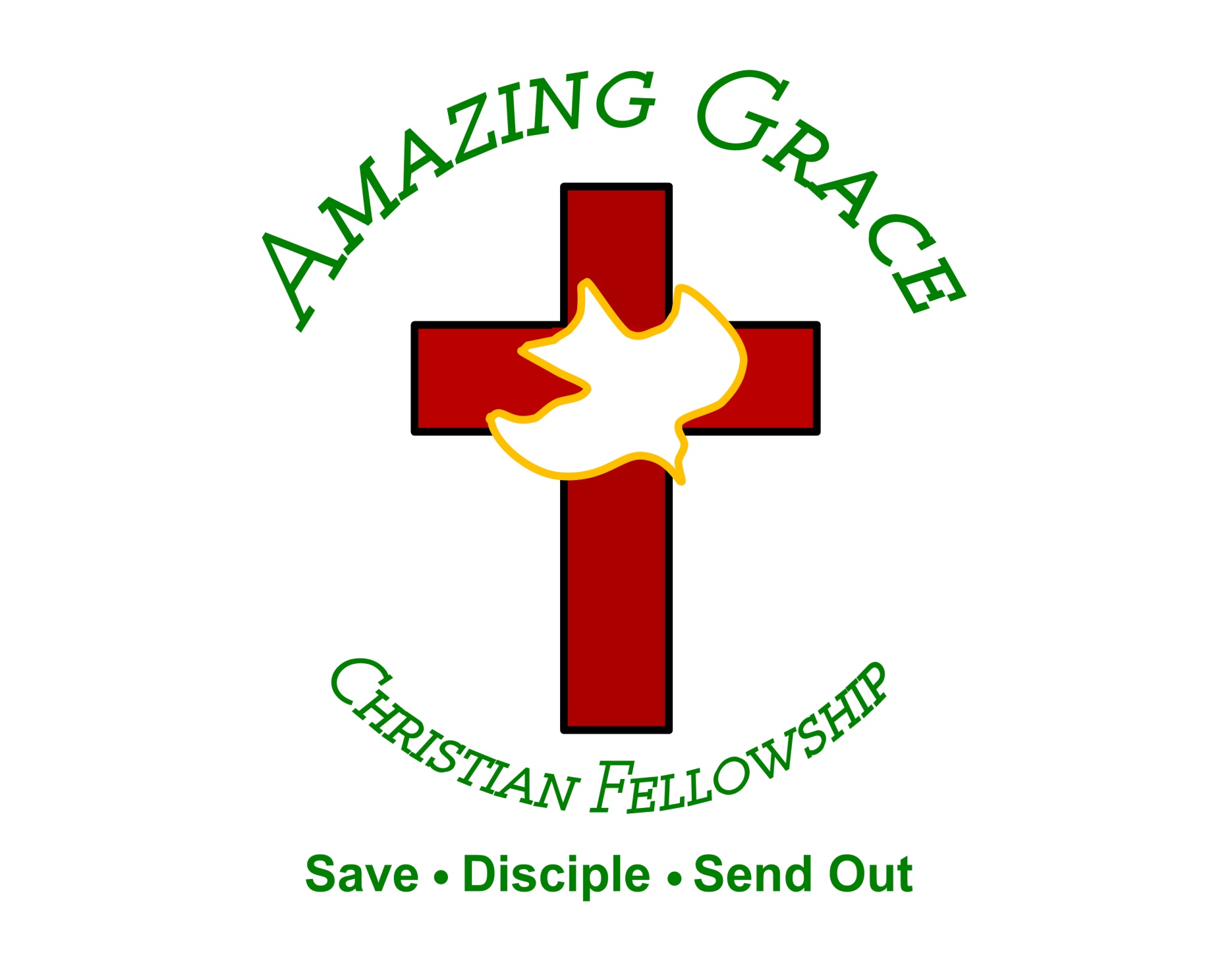 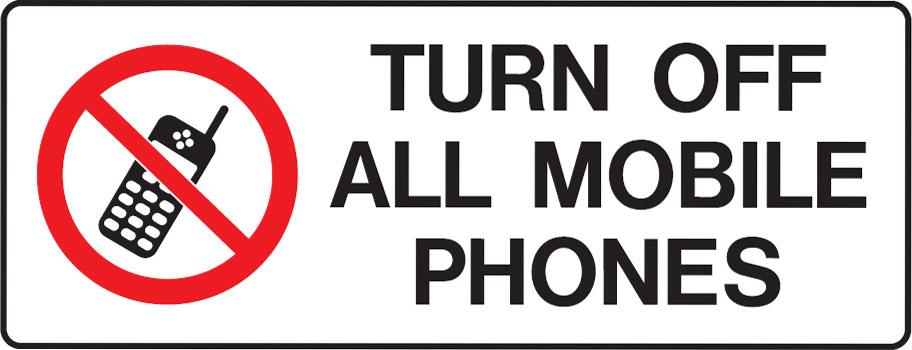 Battling in Prayer
by Pastor Fee Soliven
Philippians 4:4-7
Sunday Morning
October 31, 2021
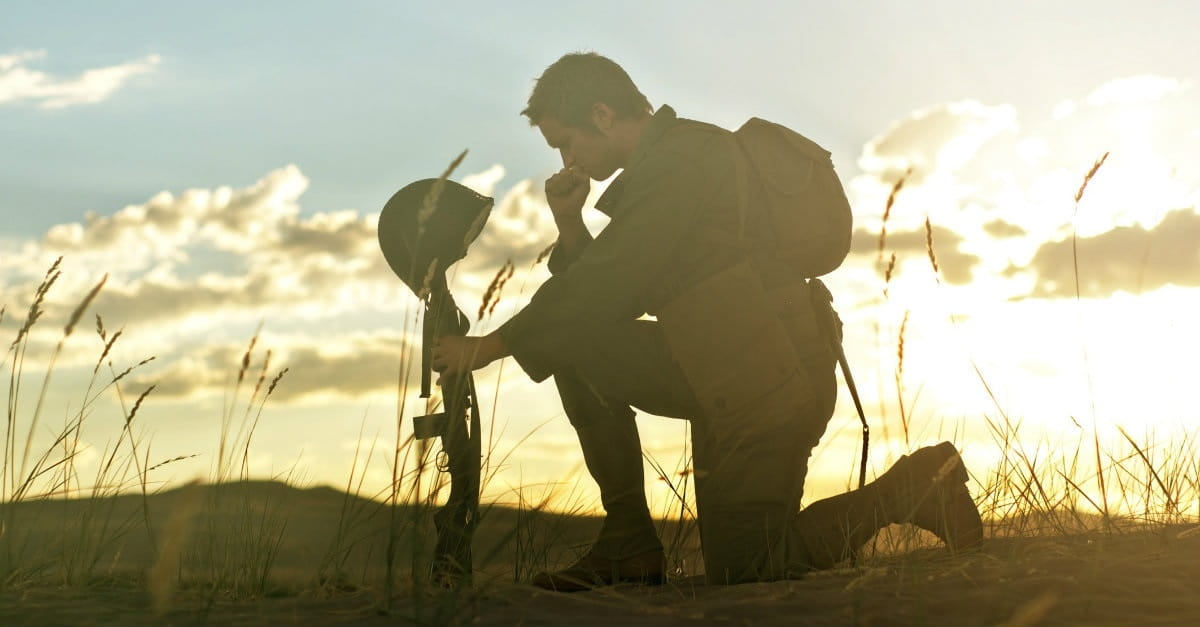 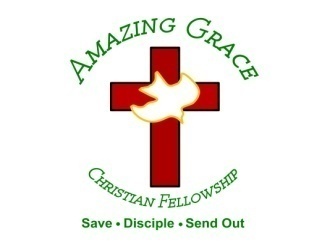 Philippians 4:4-7
4 Rejoice in the Lord always. Again I will say, rejoice! 5 Let your gentleness be known to all men. The Lord is at hand. 6 Be anxious for nothing, but in everything by prayer and supplication, with thanksgiving, let your requests be made known to God; 7 and the peace of God, which surpasses all understanding, will guard your hearts and minds through Christ Jesus.
How do you handle conflict?
Do you rely on your own abilities, try to win the favor of influential people, or attempt to manipulate circumstances?
Historical Background 
In 605 B.C., God allowed Jerusalem to be conquered by the Babylonians as punishment for idolatry. The temple was destroyed, and the nation of Israel was taken into captivity.
As one of its most capable young men, Daniel was trained to be a leader in the Babylonian kingdom. Although he rose to one of the highest government offices, he never forgot the one true God or abandoned the faith of his fathers.
The Prophet’s Prayer
Daniel 9:1-19
1 In the first year of Darius the son of Ahasuerus, of the lineage of the Medes, who was made king over the realm of the Chaldeans-- 2 in the first year of his reign I, Daniel, understood by the books the number of the years specified by the word of the LORD through Jeremiah the prophet, that He would accomplish seventy years in the desolations of Jerusalem.
3 Then I set my face toward the Lord God to make request by prayer and supplications, with fasting, sackcloth, and ashes. 4 And I prayed to the LORD my God, and made confession, and said, "O Lord, great and awesome God, who keeps His covenant and mercy with those who love Him, and with those who keep His commandments,
5 we have sinned and committed iniquity, we have done wickedly and rebelled, even by departing from Your precepts and Your judgments. 6 Neither have we heeded Your servants the prophets, who spoke in Your name to our kings and our princes, to our fathers and all the people of the land.
7 O Lord, righteousness belongs to You, but to us shame of face, as it is this day--to the men of Judah, to the inhabitants of Jerusalem and all Israel, those near and those far off in all the countries to which You have driven them, because of the unfaithfulness which they have committed against You. 8 O Lord, to us belongs shame of face, to our kings, our princes, and our fathers, because we have sinned against You.
9 To the Lord our God belong mercy and forgiveness, though we have rebelled against Him. 10 We have not obeyed the voice of the LORD our God, to walk in His laws, which He set before us by His servants the prophets.
11 Yes, all Israel has transgressed Your law, and has departed so as not to obey Your voice; therefore the curse and the oath written in the Law of Moses the servant of God have been poured out on us, because we have sinned against Him. 12 And He has confirmed His words, which He spoke against us and against our judges who judged us, by bringing upon us a great disaster; for under the whole heaven such has never been done as what has been done to Jerusalem.
13 As it is written in the Law of Moses, all this disaster has come upon us; yet we have not made our prayer before the LORD our God, that we might turn from our iniquities and understand Your truth. 14 Therefore the LORD has kept the disaster in mind, and brought it upon us; for the LORD our God is righteous in all the works which He does, though we have not obeyed His voice.
15 And now, O Lord our God, who brought Your people out of the land of Egypt with a mighty hand, and made Yourself a name, as it is this day--we have sinned, we have done wickedly! 16 "O Lord, according to all Your righteousness, I pray, let Your anger and Your fury be turned away from Your city Jerusalem, Your holy mountain; because for our sins, and for the iniquities of our fathers, Jerusalem and Your people are a reproach to all those around us.
17 Now therefore, our God, hear the prayer of Your servant, and his supplications, and for the Lord's sake cause Your face to shine on Your sanctuary, which is desolate. 18 O my God, incline Your ear and hear; open Your eyes and see our desolations, and the city which is called by Your name; for we do not present our supplications before You because of our righteous deeds, but because of Your great mercies.
19 O Lord, hear! O Lord, forgive! O Lord, listen and act! Do not delay for Your own sake, my God, for Your city and Your people are called by Your name."
What prompts Daniel to battle on 
his knees?
Daniel 9:1-2
1 In the first year of Darius the son of Ahasuerus, of the lineage of the Medes, who was made king over the realm of the Chaldeans-- 2 in the first year of his reign I, Daniel, understood by the books the number of the years specified by the word of the LORD through Jeremiah the prophet, that He would accomplish seventy years in the desolations of Jerusalem.
2. How does Daniel prepare himself for hearing from God?
Daniel 9:3
Then I set my face toward the Lord God to make request by prayer and supplications, with fasting, sackcloth, and ashes.
3. Here is the way Daniel opens 
his prayer
Daniel 9:4
And I prayed to the LORD my God, and made confession, and said, "O Lord, great and awesome God, who keeps His covenant and mercy with those who love Him, and with those who keep His commandments,
4. Why do you think he confessed the sins of his nation?
Daniel 9:5
we have sinned and committed iniquity, we have done wickedly and rebelled, even by departing from Your precepts and Your judgments.
Matthew 24:32-44
32 "Now learn this parable from the fig tree: When its branch has already become tender and puts forth leaves, you know that summer is near. 33 So you also, when you see all these things, know that it is near--at the doors! 34 Assuredly, I say to you, this generation will by no means pass away till all these things take place.
35 Heaven and earth will pass away, but My words will by no means pass away. 36 "But of that day and hour no one knows, not even the angels of heaven, but My Father only. 37 But as the days of Noah were, so also will the coming of the Son of Man be. 38 For as in the days before the flood, they were eating and drinking, marrying and giving in marriage, until the day that Noah entered the ark,
39 and did not know until the flood came and took them all away, so also will the coming of the Son of Man be. 40 Then two men will be in the field: one will be taken and the other left. 41 Two women will be grinding at the mill: one will be taken and the other left. 42 Watch therefore, for you do not know what hour your Lord is coming.
43 But know this, that if the master of the house had known what hour the thief would come, he would have watched and not allowed his house to be broken into. 44 Therefore you also be ready, for the Son of Man is coming at an hour you do not expect.
What application can you make to your own life concerning prayers for answers or deliverance?
1 Peter 3:8-12
8 Finally, all of you be of one mind, having compassion for one another; love as brothers, be tenderhearted, be courteous; 9 not returning evil for evil or reviling for reviling, but on the contrary blessing, knowing that you were called to this, that you may inherit a blessing.
10 For "He who would love life And see good days, Let him refrain his tongue from evil, And his lips from speaking deceit. 11 Let him turn away from evil and do good; Let him seek peace and pursue it. 12 For the eyes of the LORD are on the righteous, And His ears are open to their prayers; But the face of the LORD is against those who do evil."
James 5:16
Confess your trespasses to one another, and pray for one another, that you may be healed. The effective, fervent prayer of a righteous man avails much.
Psalm 147:10-14
10 He does not delight in the strength of the horse; He takes no pleasure in the legs of a man. 11 The LORD takes pleasure in those who fear Him, In those who hope in His mercy.
12 Praise the LORD, O Jerusalem! Praise your God, O Zion! 13 For He has strengthened the bars of your gates; He has blessed your children within you. 14 He makes peace in your borders, And fills you with the finest wheat.
Psalm 145:18-20
18 The LORD is near to all who call upon Him, To all who call upon Him in truth. 19 He will fulfill the desire of those who fear Him; He also will hear their cry and save them. 20 The LORD preserves all who love Him, But all the wicked He will destroy.
Psalm 50:15
Call upon Me in the day of trouble; I will deliver you, and you shall glorify Me."
1 Thessalonians 4:13-18
13 But I do not want you to be ignorant, brethren, concerning those who have fallen asleep, lest you sorrow as others who have no hope. 14 For if we believe that Jesus died and rose again, even so God will bring with Him those who sleep in Jesus.
15 For this we say to you by the word of the Lord, that we who are alive and remain until the coming of the Lord will by no means precede those who are asleep. 16 For the Lord Himself will descend from heaven with a shout, with the voice of an archangel, and with the trumpet of God. And the dead in Christ will rise first.
17 Then we who are alive and remain shall be caught up together with them in the clouds to meet the Lord in the air. And thus we shall always be with the Lord. 18 Therefore comfort one another with these words.
1 Corinthians 15:50-54
50 Now this I say, brethren, that flesh and blood cannot inherit the kingdom of God; nor does corruption inherit incorruption. 51 Behold, I tell you a mystery: We shall not all sleep, but we shall all be changed-- 52 in a moment, in the twinkling of an eye, at the last trumpet. For the trumpet will sound, and the dead will be raised incorruptible, and we shall be changed.
53 For this corruptible must put on incorruption, and this mortal must put on immortality. 54 So when this corruptible has put on incorruption, and this mortal has put on immortality, then shall be brought to pass the saying that is written: "Death is swallowed up in victory."
20 Again, when a righteous man turns from his righteousness and commits iniquity, and I lay a stumbling block before him, he shall die; because you did not give him warning, he shall die in his sin, and his righteousness which he has done shall not be remembered; but his blood I will require at your hand.
Acts 2:38-39
38 Then Peter said to them, "Repent, and let every one of you be baptized in the name of Jesus Christ for the remission of sins; and you shall receive the gift of the Holy Spirit. 39 For the promise is to you and to your children, and to all who are afar off, as many as the Lord our God will call."
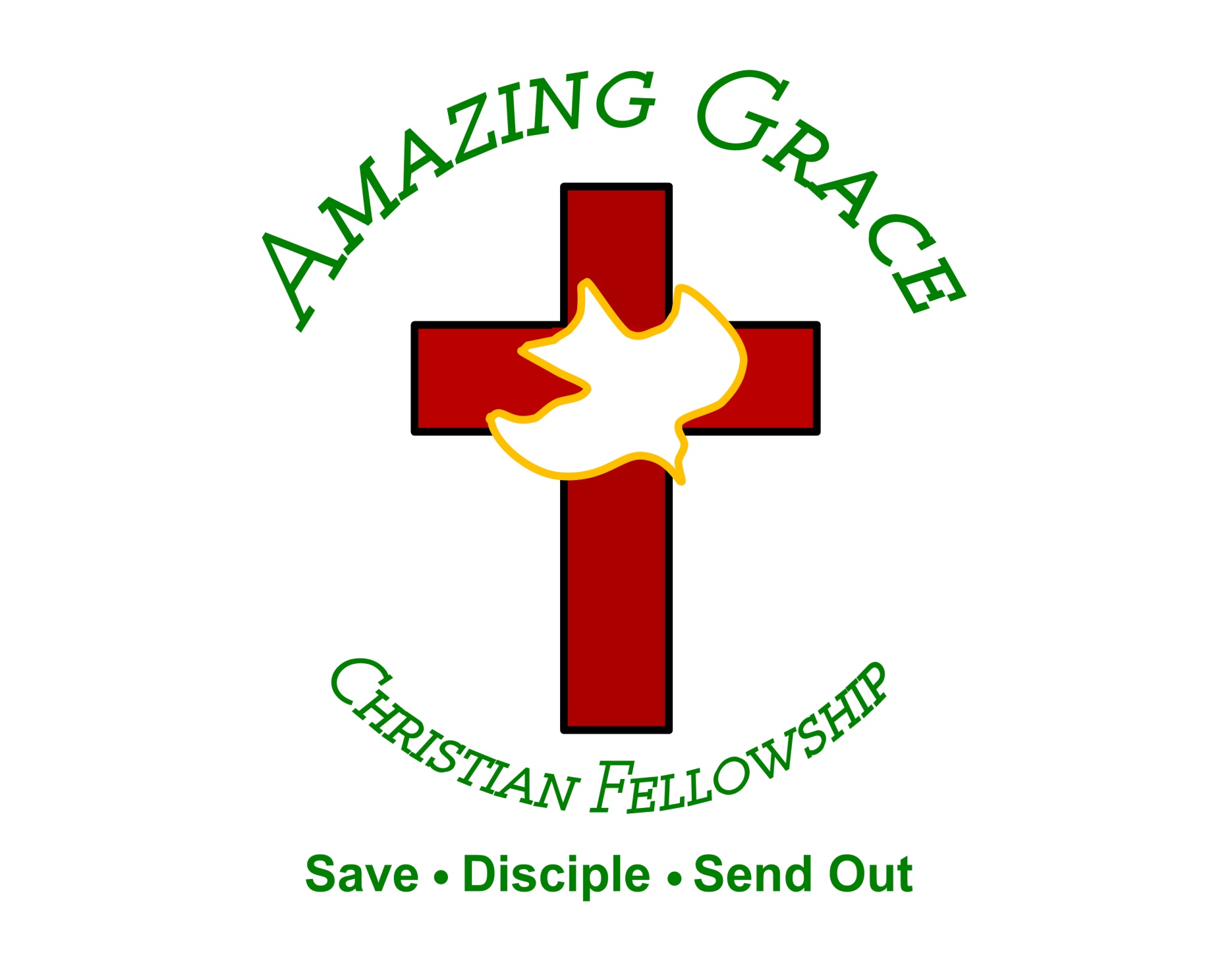